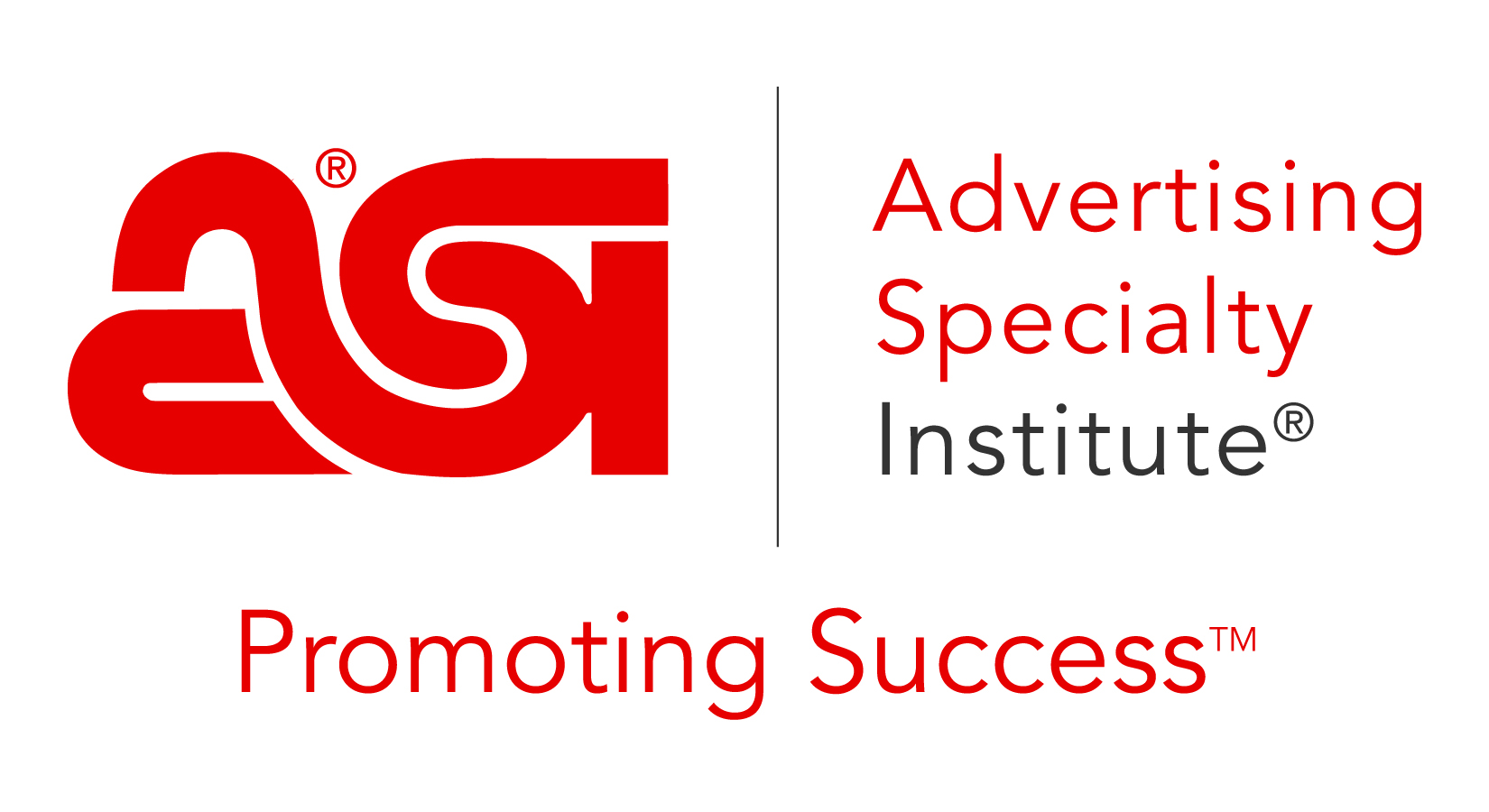 25 Productivity Hacks to Get Things Done
David Blaisewww.SmartEQP.com
A Gift Before We Begin…
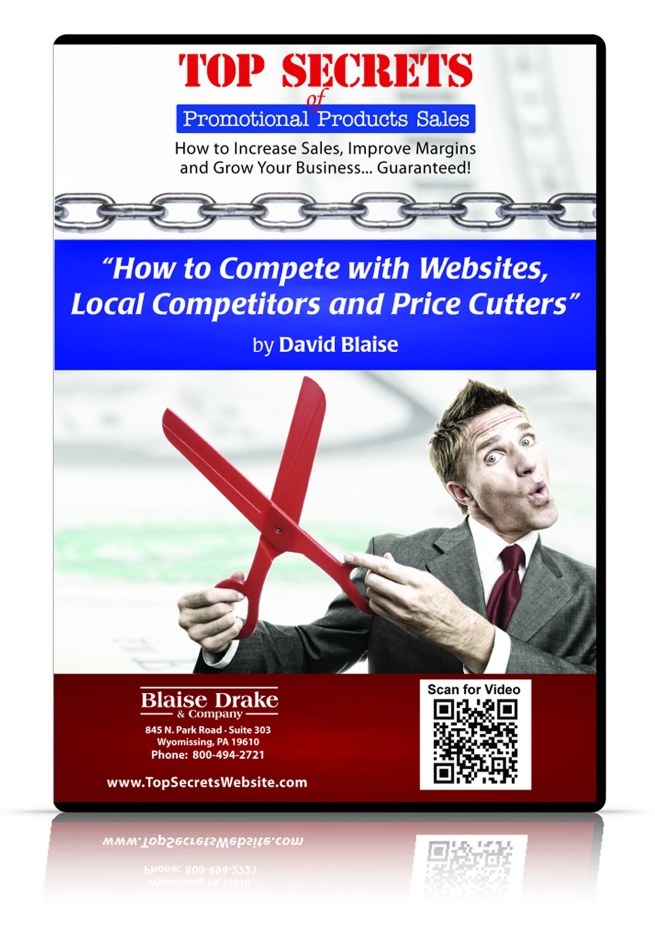 Get a Free Copy of the Audio CD Training Program & Mini-Poster “How to Compete with Websites, Local Competitors and Price Cutters”
Be one of the first 100 people to stop by the Top Secrets of Promotional Products Sales Tradeshow Booth and use the password below:
1160
Bring the Flyer to Booth #___________Use the Password: ________________
Hacks-4
25 Productivity Hacks to Get Things Done
Prioritize your Top 3 activities for each day
Move your smartphone inbox
Treat email like regular mail
Track your activities for one business day to determine what can be delegated or eliminated
Set your next desired benchmark
25 Productivity Hacks to Get Things Done
Choose your contact management solution and manage everything from there
List 25 high value businesses in your market and target them first
Pick up each client communication where the last left off
Prepare a lead qualification procedure for use with each new prospect
Perform triage on your current client base
25 Productivity Hacks to Get Things Done
Send reorder reminder notices at scheduled intervals after each order
Fill in the blanks: I help _____________ to ___________ and _______________ without __________________
Make it easy for others to talk about what you do
Commit to daily promotional output
Use a self-promo with a high perceived value
25 Productivity Hacks to Get Things Done
Qualify BEFORE requesting an appointment
Leverage yourself with sequential autoresponders
Create an evergreen drip campaign
Select a first contact that suits you
Engage in “one-to-many” communications
25 Productivity Hacks to Get Things Done
Shoot a 45 second video on your phone. Post it on YouTube and email the link to your clients. 
Send a “thinking of you” email to 100+ favorite clients
Send a “quick question” email to 100+ new prospects
Send a “get their calendar” email to 100+ current prospects 
Send a “reactivation” email to those who have gone radio silent
Next: Your Questions. Now: A 60 Second Commercial
“Test-Drive Top Secrets of Customer Acquisition and Put the #1 Productivity Hack for Getting Promotional Products Customers to Work for You Risk-Free in Your Business for One Full Year”
You Get:
 A complete, proven system that attracts, qualifies & converts clients like crazy
 Procedures for Targeting Hunting & Gathering clients online and offline
 Letter templates for your First Contact mailings
 Phone and voicemail scripts for your 3 x 3 Follow-up Procedure 
 A 7 Step Bulletpoint Qualification Procedure
 The Five Stages of Qualification
 A Guide to Examining the Metrics
The Top Secrets of Customer Acquisition Training Guide and Journal
Risk-Free: Full-Year, Iron-Clad, Money-Back Guarantee!
Regular: $497   Show special: $347
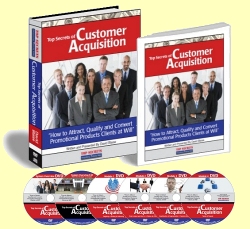 Room special:
$297
Questions?
One Final Thought
“Productivity is never an accident.It is always the result of a commitment to excellence, intelligent planning,and focused effort.”
- Paul J. Meyer
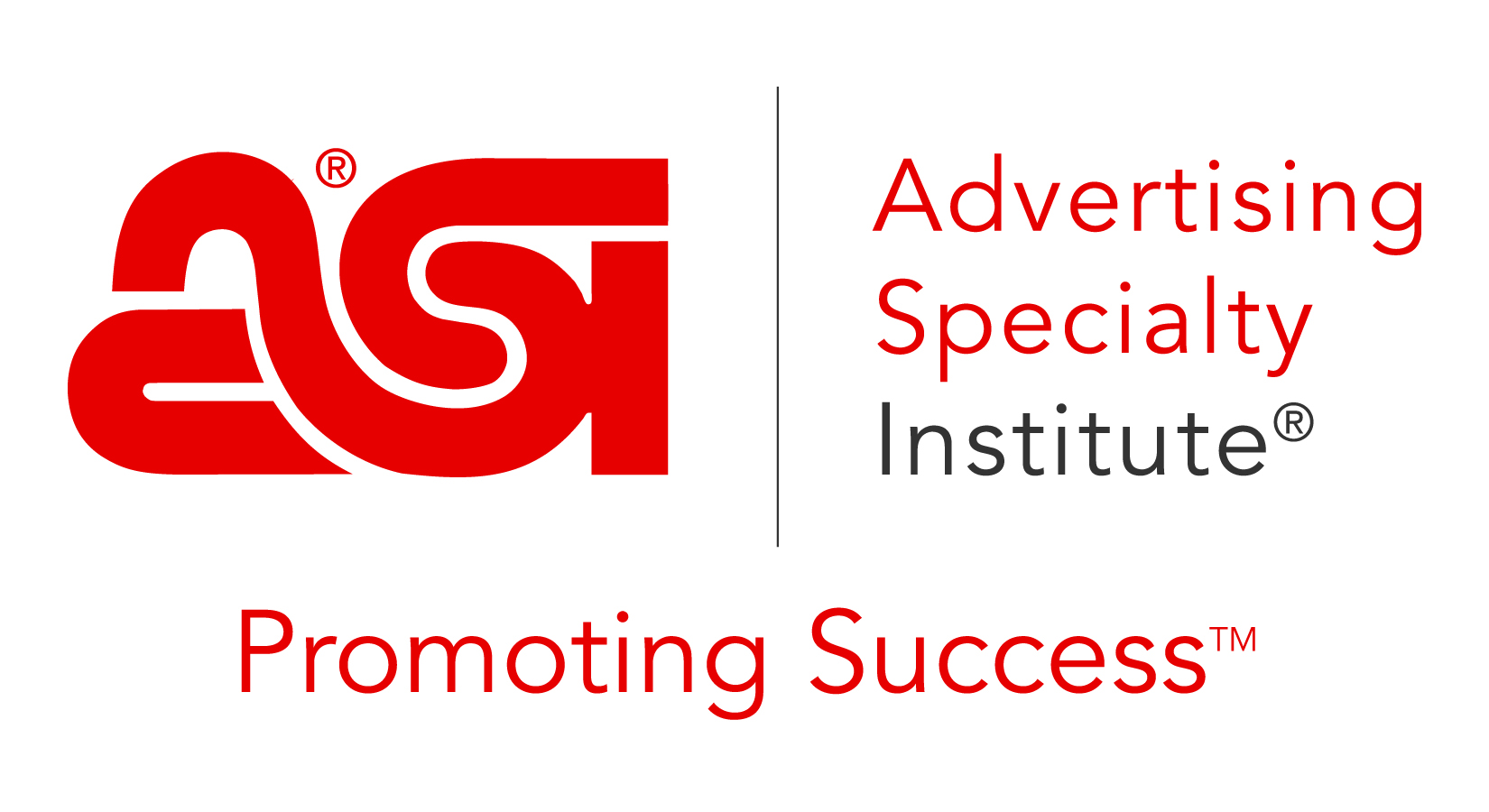 25 Productivity Hacks to Get Things Done
David Blaisewww.SmartEQP.com